Bayesian audits (by example)
Ronald L. Rivest
MIT

Making Every Vote Count
January 31, 2019
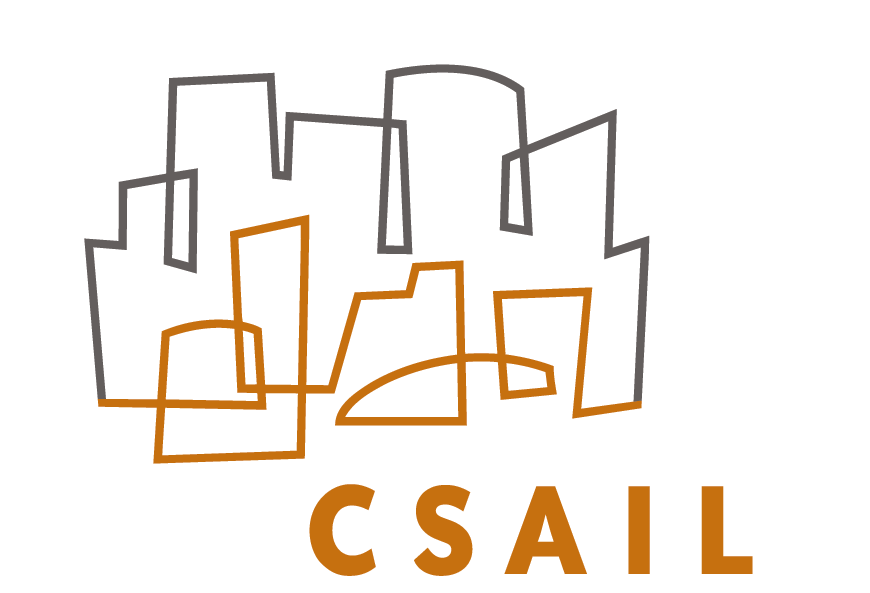 Audits are about:
Sampling cast paper ballots at random

Figuring out what the sampled ballots tell you about the reported election results
RLAs
Bayesian audits (not quite the same, but simpler to understand)
Bayesian audits are not RLAs (but are a “close cousin”)
RLA Question:What is current ``risk’’ (probability that if reported winner is incorrect, audit would nonetheless accept it if audit stopped now)?
Bayesian Question:What is (model-based) “upset probability” that reported winner would lose if all ballots were examined?
Bayesian Method (ballot polling)
Start: draw initial sample of paper ballots
Extend: simulate what you might see for remaining ballots: replace each draw of a paper ballot with copy of random earlier ballot.
Find winner for all (drawn and simulated) ballots.
Repeat steps 2—3 many times, measuring fraction of time reported winner loses.
Escalate to larger sample if fraction > limit.
Example
Hershey’s Kisses (Silver) versusReese’s Pieces (Gold)
Reported 9 Kisses (H) versus 3 Reeses (R)
Sample 3H / 1R   17.4 % won by Reeses
Sample 4H / 1R  7.5 % won by Reeses
Sample 5H / 1R  2.3 % won by Reeses
Sample 6H / 1R  0.4 % won by Reeses
Remarks
Bayesian methods extend to:
Ballot-comparison audits
Hybrid audits (CVR and no-CVR strata)
IRV (RCV) or other complex voting schemes(since method uses social choice function as a “black box” at the end of each simulation trial)
For more details see    https://arxiv.org/abs/1801.00528
The End
Thanks for your attention!
(and thanks to NSF CSOI and to Verified Voting!)